PROJECT 2024-2025
CLASS 8
PROJECT 2024 -2025 YEAR 8
TOPIC
Create a documentation on the topic “Cyber Security and Usability in the State of Qatar”
PROJECT 2024 -2025 YEAR 8
RUBRIC
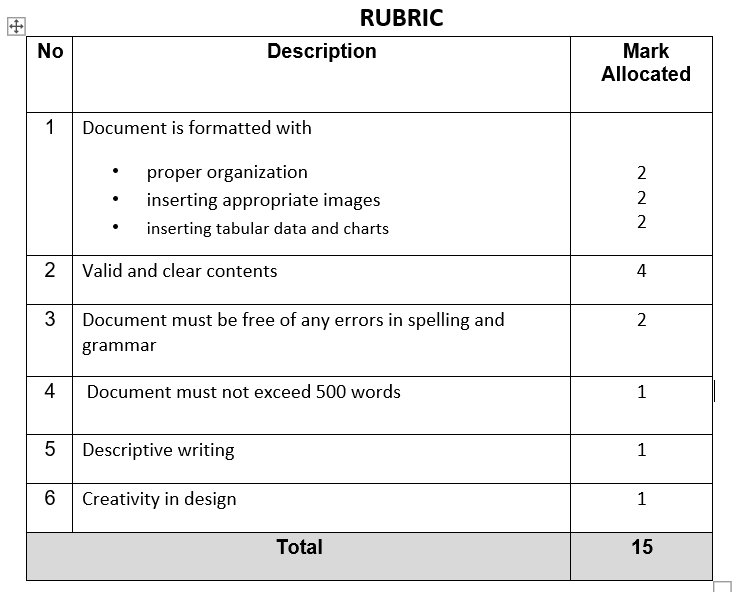 PROJECT 2024 -2025 YEAR 8
SUBMISSION DATE : NOVEMBER 30,2024
PROJECT 2024 -2025 YEAR 8